Путешествие от Нижнего Новгорода
 до Кижей
Эпиграф…Россия в злате куполов,              молитвой и веками освящённых                    Великий князь Константин Романов.
Все на свете уходит – остается искусство.
                                         В Боровицкая.
Цели урока:
1. Обобщить и закрепить изученный материал по архитектуре России 16 -18 веков.
2. повторить материал по теме « Водные ресурсы России»
3. изучить архитектурный ансамбль Кижей.
Маршрутный лист
1. Совершить путешествие от Нижнего Новгорода до острова Кижи в Онежском озере водным путём. Путь следования отразить в контурных картах.
2. Вспомнить о водных ресурсах страны, рассказать о значении Волги в жизни России( группа географов)
2. Сделать остановки в Москве, Ярославле.
3. Дать краткую историческую справку этим городам ( группа историков).
4. Рассказать об архитектурных памятниках городов ( группа искуствоведов)
Кижи
Онежское озеро
Волга
Ярославль
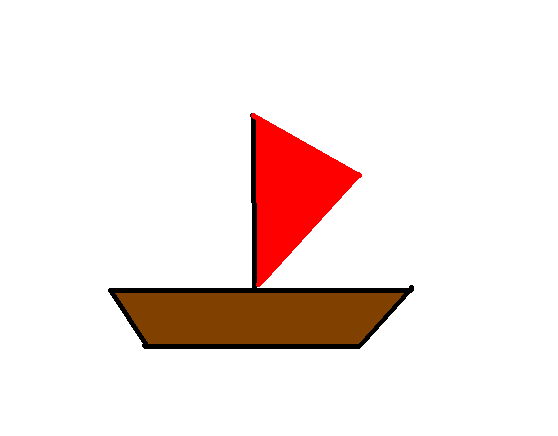 Москва
Ока
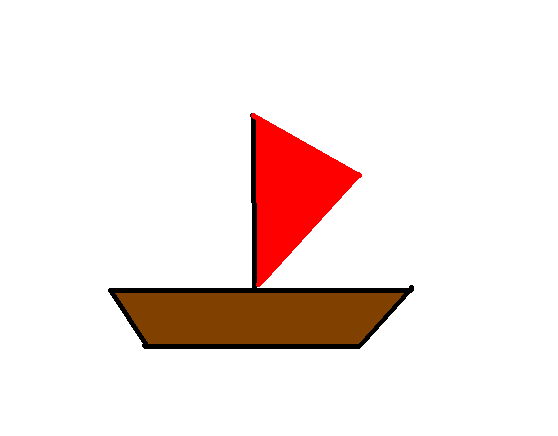 Нижний Новгород
Нижний Новгород. Историческая справка.
Первые славянские поселения на месте слияния Оки и Волги появились в 12 в. Город Нижний («Нижний» относительно уже стоявшего вверх по Оке Старого городка) был основан в 1221 владимирским князем Юрием Всеволодовичем как крепость. Современное название появилось в 14 в. В 1341 добился самостоятельности и стал столицей крупного Нижегородско-Суздальского княжества. В 1372 вместо дубового кремля началось возведение каменных стен. В городе работал выдающийся иконописец (изограф) Феофан Грек. В Нижнем Новогороде была создана древнейшая из сохранившихся в подлиннике русских летописей — Лаврентьевская, по имени местного монаха Лаврентия.
Культурное наследие
Нижегородский кремль
Маршрут первой группы
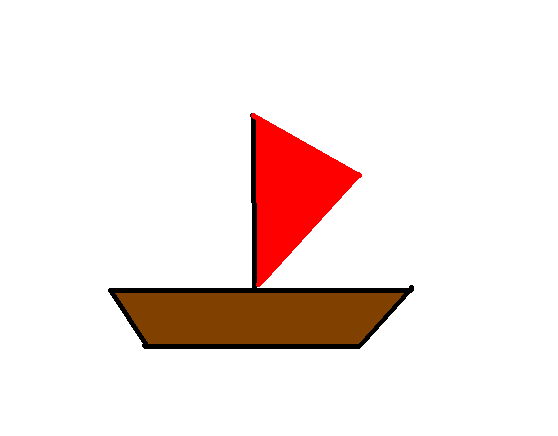 Нижний Новгород
Пейзажи Волги
О Волга! яростна, ужасна,
Столь в благости мила, прекрасна:
Ты образ божий в мире сем!
Теки, Россию украшая;
Шуми, священная река,
Свою великость прославляя.
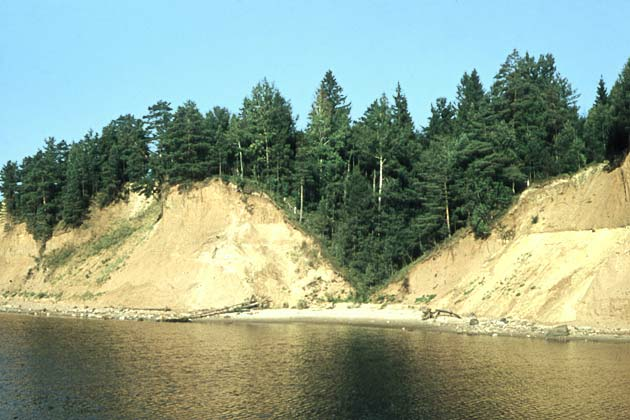 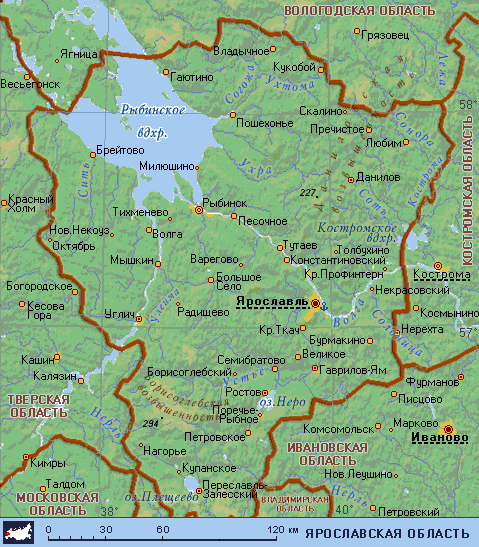 Ярославль
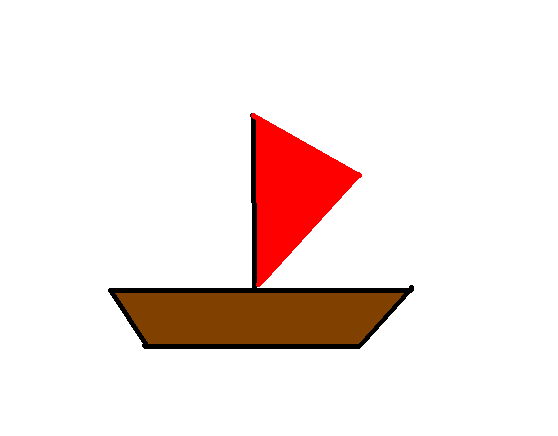 Историческая справка
Основан в 1010 князем Ярославом Мудрым на месте селения Медвежий Угол при слиянии речки Которосли с рекой Волгой. Имел задачей охрану пути от Волги к Ростову. Впервые упоминается в летописи под 1071 годом. С 1218 — столица Ярославского княжества. В 1463 Ярославль присоединен к Московскому княжеству. В 1612, с апреля по июнь, в Ярославле находилось ополчение Козьмы Минина и Дмитрия Пожарского.
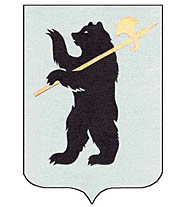 Культурное наследие. Церковь Ильи Пророка
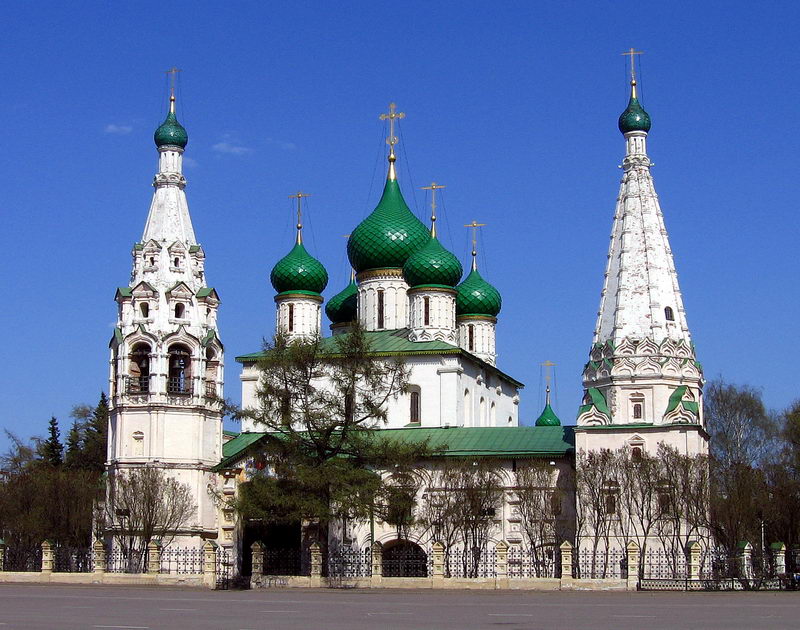 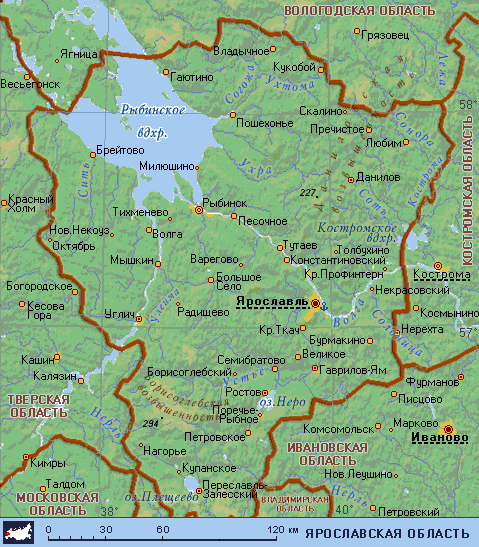 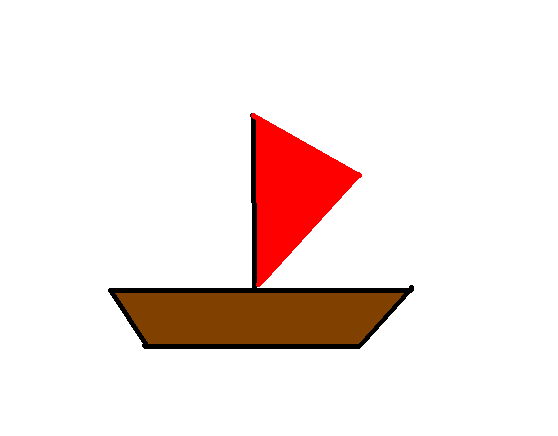 Ярославль
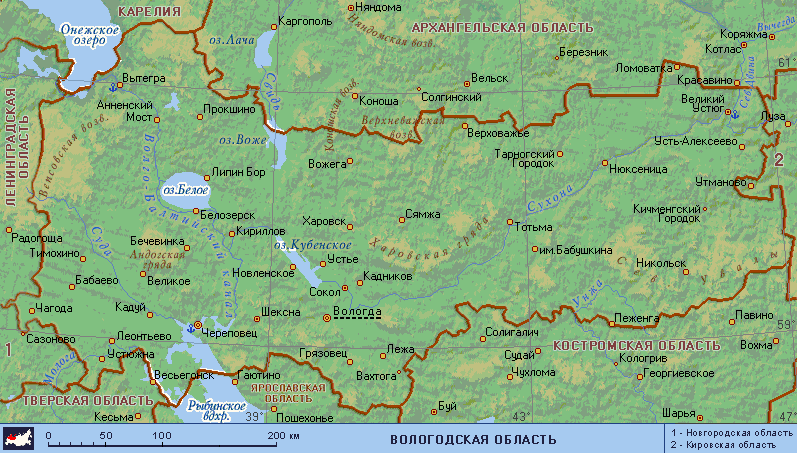 Онежское озеро
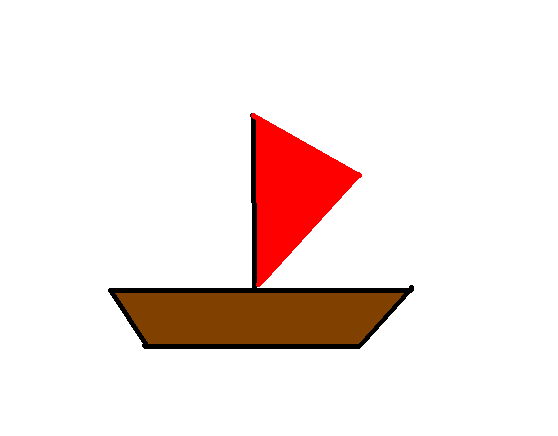 Маршрут второй группы
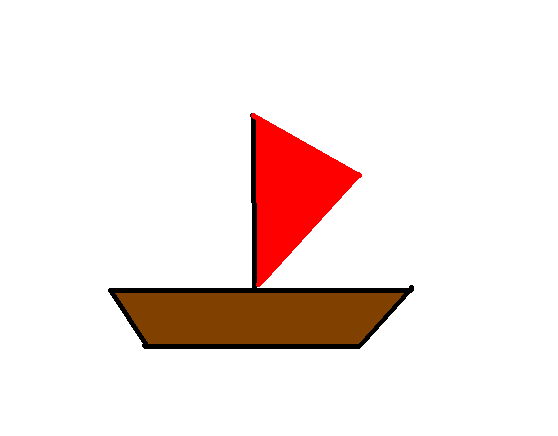 Нижний Новгород
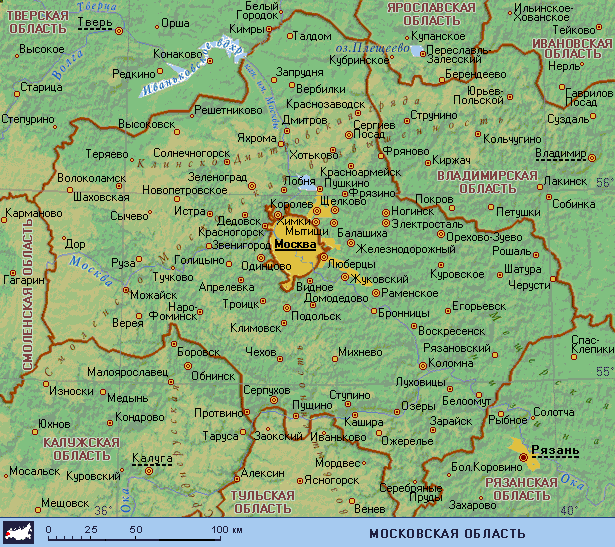 Москва
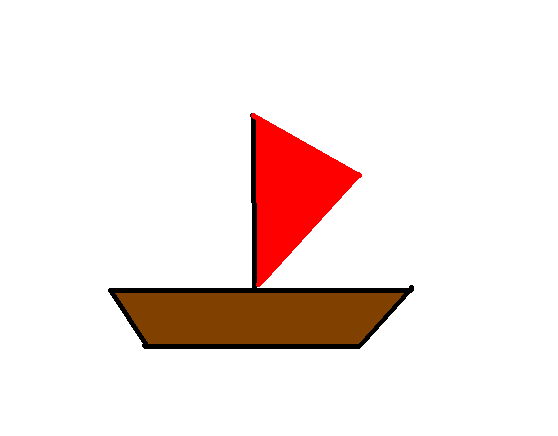 Историческая справка
Впервые упомянута в летописи под 1147 годом. С 13 в. центр княжества, в 14 в. центр Великого княжества Московского, со 2-й половины 15 в. столица единого Российского государства
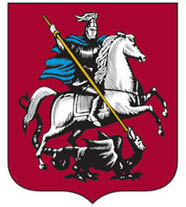 Культурное наследие. Московский кремль
Бессмертное величие Кремля 
Невыразимо смертными словами! 
В твоей судьбе, о русская земля, 
В твоей глуши с лесами и холмами, 
Где смутной грустью веет старина, 
Где было все: смиренье и гордыня. 
Навек слышна, навек озарена, 
Утверждена московская твердыня!
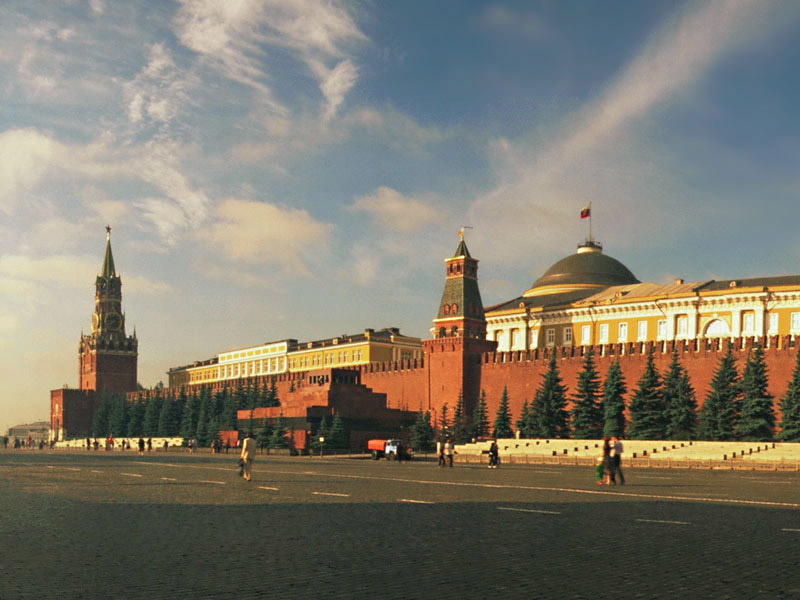 Возведен в 1555-1561 гг. на Красной площади  "на рву" 1553 г. зодчими Бармой и Постником  как храм-памятник в честь покорения Иваном IV Казани в 1552 г. и во славу павших при этой битве воинов. У его стен похоронен популярный в народе в те времена юродивый Василий Блаженный, и над гробом его в северо-восточном углу храма в 1588 г. был устроен придел, давший имя собору, более употребительное, чем его основное название.
Храм Василия Блаженного
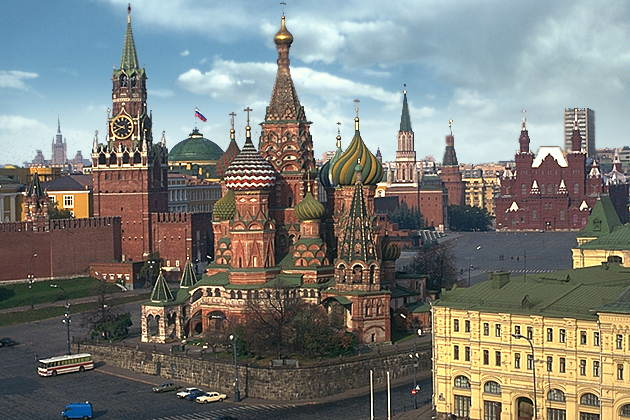 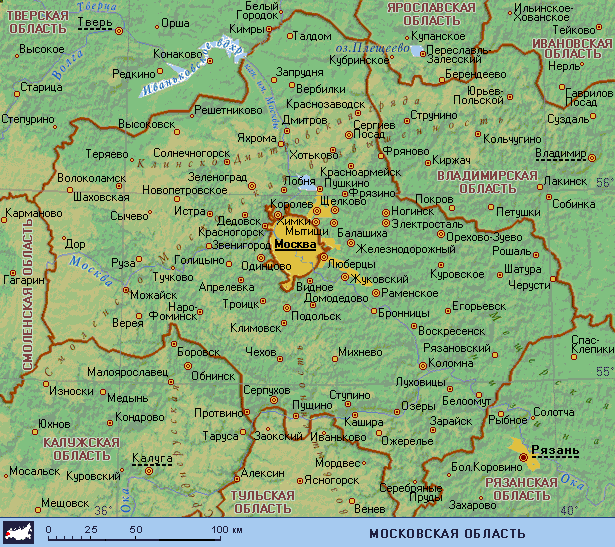 Москва
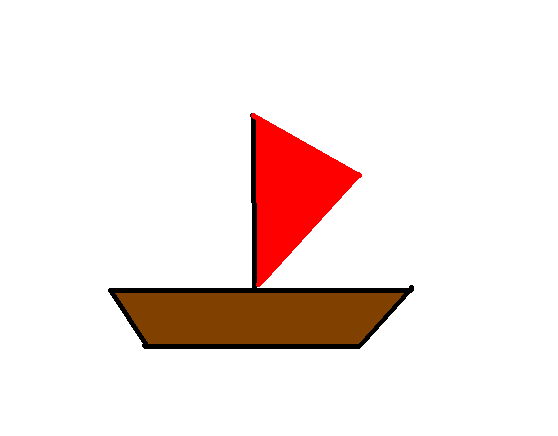 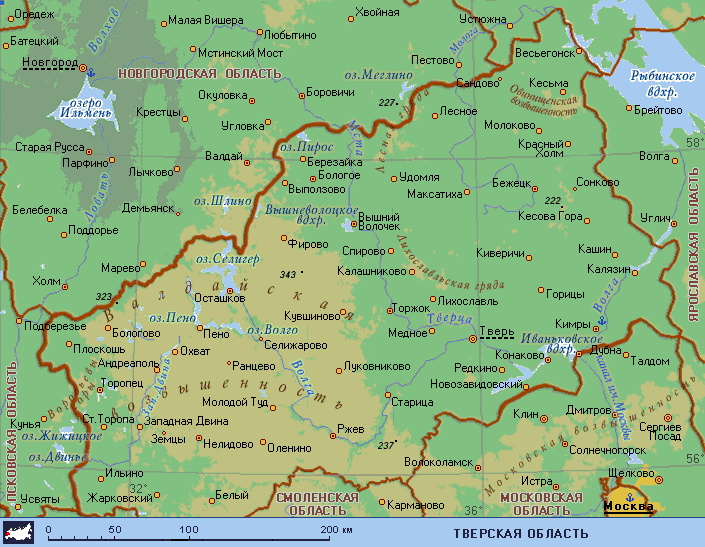 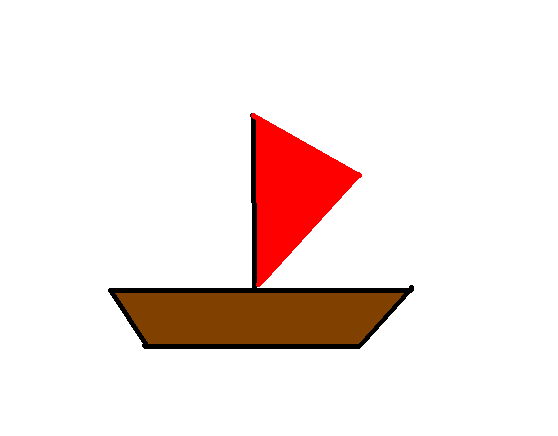 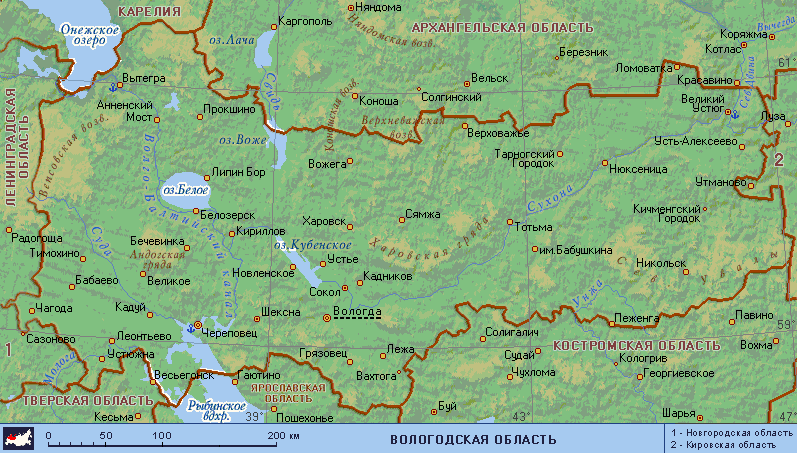 Онежское озеро
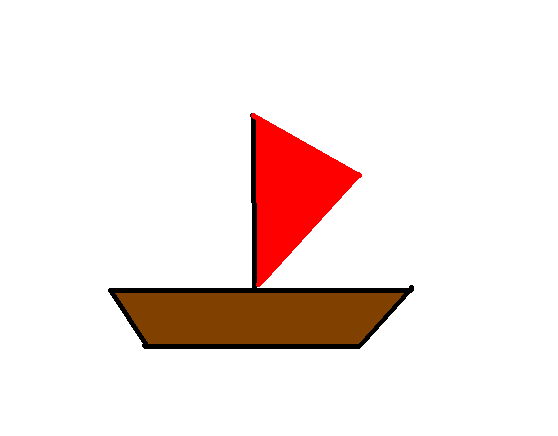 Онежское озеро
ОНЕЖСКОЕ ОЗЕРО , на северо-западе Европейской части Российской Федерации, в Карелии, Ленинградской и Вологодской обл. 9,7 тыс. км2 . Глубина до 127 м. Впадают реки Вытегра, Суна и др., вытекает р. Свирь. Судоходство. Беломорско-Балтийским каналом соединено с Белым м. На Онежском оз. — города Петрозаводск, Кондопога, музей-заповедник Кижи (на одноименном острове).
Кижи
КИЖИ, остров на Онежском озере, Республика Карелия. Комплекс деревянных сооружений Кижского погоста (18-19 вв.). Государственный историко-архитектурный и этнографический музей-заповедник (с 1945).
ПОГОСТ – 1. кладбище.
2. в старину – территориально- административная единица, состоявшая из нескольких сел, деревень.
3. самое значительное поселение, центр района.
Церковь Преображения Господня
Церковь венчают 22 главки. В основании восьмерик с 4 прирубами. Купола  отделаны лемехом - пластинами из осины, которая на солнце отливает серебром. Высота церкви - 37 метров. В ней сохранился уникальный иконостас XVIII в.
Церковь Покрова Божьей Матери
Вторая церковь ансамбля - зимняя, в честь Покрова Божьей Матери - построена спустя полстолетия после Преображенской. Церковь венчают девять главок.
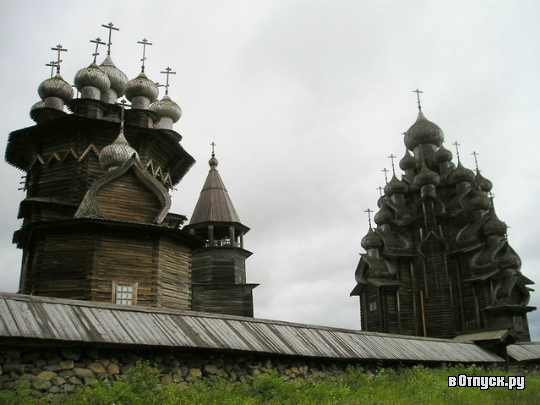 В единый архитектурный ансамбль из двух главных церквей Кижского погоста гармонично вписывается шатровая колокольня со звонницей. Построена она в 1862-1874 гг. достаточно традиционно: восьмерик на четверике, который увенчан крестом. Высота колокольни 30 метров.
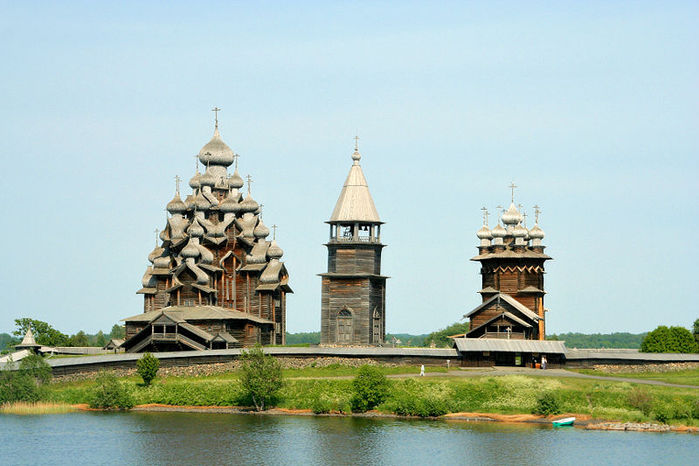 Обобщение
1. Где находится остров Кижи?
2. Что означало слово Кижи в древности?
3. Назовите значения слова ПОГОСТ.
4. Какие архитектурные памятники входят в Кижский погост?
5. Сколько куполов на Преображеской церкви? Из чего они сделаны?
6. С чьим именем связывают строительство Преображенской церкви? В честь чего она была построена?
7. В чем главная особенность архитектурного памятника?
8. Как вы понимаете эпиграф к уроку?
Эпиграф…Россия в злате куполов,              молитвой и веками освящённых                    Великий князь Константин Романов.
Все на свете уходит – остается искусство.
                                         В Боровицкая.